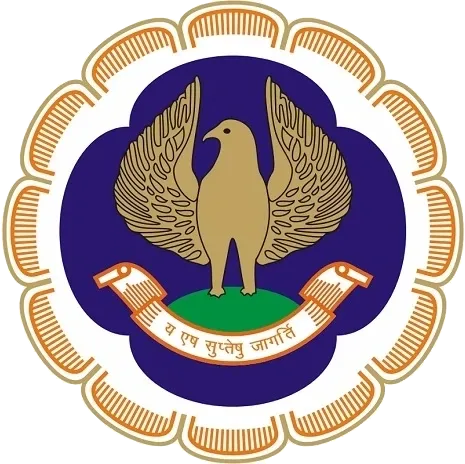 Peer Review
Rationale & Significance
Rationale & Significance of Peer Review
Peer Review process is based on the principle of systematic monitoring of the procedures adopted and records maintained while carrying out audit & assurance services in the course of one’s professional responsibility to ensure and sustain quality.

Peer Review is primarily directed towards ensuring as well as enhancing the quality of audit and assurance services of CAs in Practice.

Peer Review assumes further significance in the light of ever increasing public interest in auditing and assurance services provided by CAs in practice.

Peer Review process is intended to review the quality control framework of the Practice Unit as well as proper and consistent application of such control frameworks across engagement samples selected for review.

The main objective of Peer Review is to ensure that in carrying out the assurance service assignments, CAs –
Comply with Technical, Professional and Ethical Standards as applicable including other regulatory requirements thereto, and
Have in place proper systems including documentation thereof, to amply demonstrate the quality of the assurance services.
CA Ayush Jain, +91-9999986739
Source: Statement on Peer Review (Revised 2021), Peer Review Guidelines 2022, Peer Review Manual Volume-I 2023
Rationale & Significance of Peer Review
Peer Review does not seek to redefine the scope and authority of any of the Technical, Professional and Ethical Standards but only seeks to ensure that they are implemented, both in letter and spirit.

Such an objective makes it amply clear that the Reviewer is not going to sit on judgement of the Practice Unit while rendering assurance services but to evaluate the procedures followed by the Practice Unit in rendering such a service.

Accordingly, where a Practice Unit is not following the prescribed Standards, the Reviewers are expected to recommend measures to improve the procedures followed by the Practice Units.

The objective is to maintain and enhance the quality of assurance services by providing appropriate guidance rather than simply pointing out deficiencies of the Practice Unit. To elaborate further, the key objective of peer review is not to identify isolated cases of engagement failure, but to identify weaknesses that are pervasive and chronic in nature.
CA Ayush Jain, +91-9999986739
Source: Statement on Peer Review (Revised 2021), Peer Review Guidelines 2022, Peer Review Manual Volume-I 2023
Scope of Peer Review
Peer Review means an examination and review of the systems and procedures to determine whether the same have been put in place by the Practicing Unit for ensuring the quality of assurance services as envisaged by the Technical, Professional and Ethical Standards as applicable including Audit Quality Maturity Model wherever applicable or any other regulatory requirements thereto and whether the same were consistently applied during the period under review.

The review shall cover:
Compliance with Technical, Professional and Ethical Standards.
Quality of Reporting
Systems and procedures for carrying out assurance services
Training programmes for staff (including article and audit assistants) concerned with assurance functions, including availability of appropriate infrastructure.
Compliance with directions and/ or guidelines issued by the Council to the Members, including fees to be charged, number of audits undertaken, register for Assurance Engagements conducted during the year and such other related records.
Compliance with directions and/ or guidelines issued by the Council in relation to article assistants and/ or audit assistants, including attendance register, work diaries, stipend payments and such other related records.
CA Ayush Jain, +91-9999986739
Source: Statement on Peer Review (Revised 2021), Peer Review Guidelines 2022, Peer Review Manual Volume-I 2023
Scope of Peer Review
The Peer Review process shall apply to all the assurance engagements signed by a Practice Unit during the period under review.

Assurance Engagement means an engagement in which a practitioner expresses a conclusion designed to enhance the degree of confidence of the intended users other than the responsible party about the outcome of the evaluation or measurement of a subject matter against criteria but does not include:
Management Consultancy Engagements
Representation before various Authorities
Engagements to prepare tax returns or advising clients in taxation matters
Engagements for the compilation of financial statements
Engagements solely to assist the client in preparing, compiling or collating information other than financial statements
Testifying as an expert witness
Providing expert opinion on points of principle, such as Accounting Standards or the applicability of certain laws, on the basis of facts provided by the client
Engagement for Due Diligence
CA Ayush Jain, +91-9999986739
Source: Statement on Peer Review (Revised 2021), Peer Review Guidelines 2022, Peer Review Manual Volume-I 2023
Key Basics of Peer Review Board
CA Ayush Jain, +91-9999986739
Source: Statement on Peer Review (Revised 2021), Peer Review Guidelines 2022, Peer Review Manual Volume-I 2023